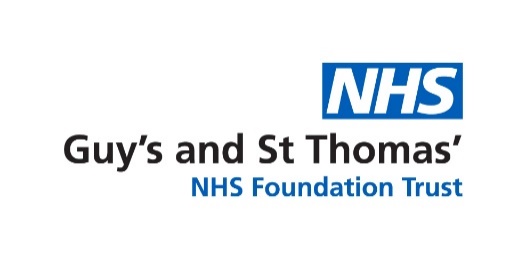 COVID-19 | Cath lab guidelines
Inpatient pathway action card: Registrar
When listing patient include
Name
Chart number
Procedure required
COVID swab date and result

Once date available
Send COVID swab if not performed within 48 hours

NB: No list changes, orders, additions without going through scheduling team / Mark O’Neill (for EP) and Brian Clapp (for intervention).
* If not available, directly outside of assigned lab
Inpatient preparation by cath lab reg assigned that day
Consent
Pre medication prescribed (antibiotics, etc)
Mark the operation site if appropriate
Ensure there is a cannula on the correct site
Ensure bloods results are available for the procedure
If patient is not suitable for the procedure, contact the scheduling team
Ensure the patient knows at what point to fast (if applicable)
Communicate with nurse in charge that the above is completed

Document on e-noting 
The patient is listed for procedure next day
What procedure the patient is listed for (eg left sided dual chamber pacemaker)
Patient’s pacemaker ID / type of device (if applicable)
Patient COVID swab – date and result
Any clinical concerns that should be taken into consideration
* If not available, directly outside of assigned lab
Ward team
Review patients for procedure that day first on ward round and ensure fit for procedure

Cath lab reg
07:30 – Attend Evan Jones
Consent
Pre med px
Mark site
Advise location IV cannula required
Note PPM ID if required
08:00 – Team brief
08:10 – EJ pt called for
08:30 – Knife to skin

Post procedure
EDL, Medchart, report completed before pt t/f to recovery
* Please avoid where possible going between the wards / cath lab during the day. ab